Анкетування  щодо обізнаності  здобувачів освіти з питань  протидії та запобігання булінгу  в учнівському середовищі.2024-2025 н.р.
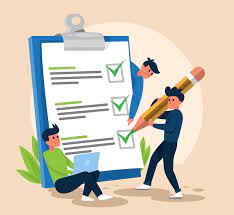 Результати моніторингу
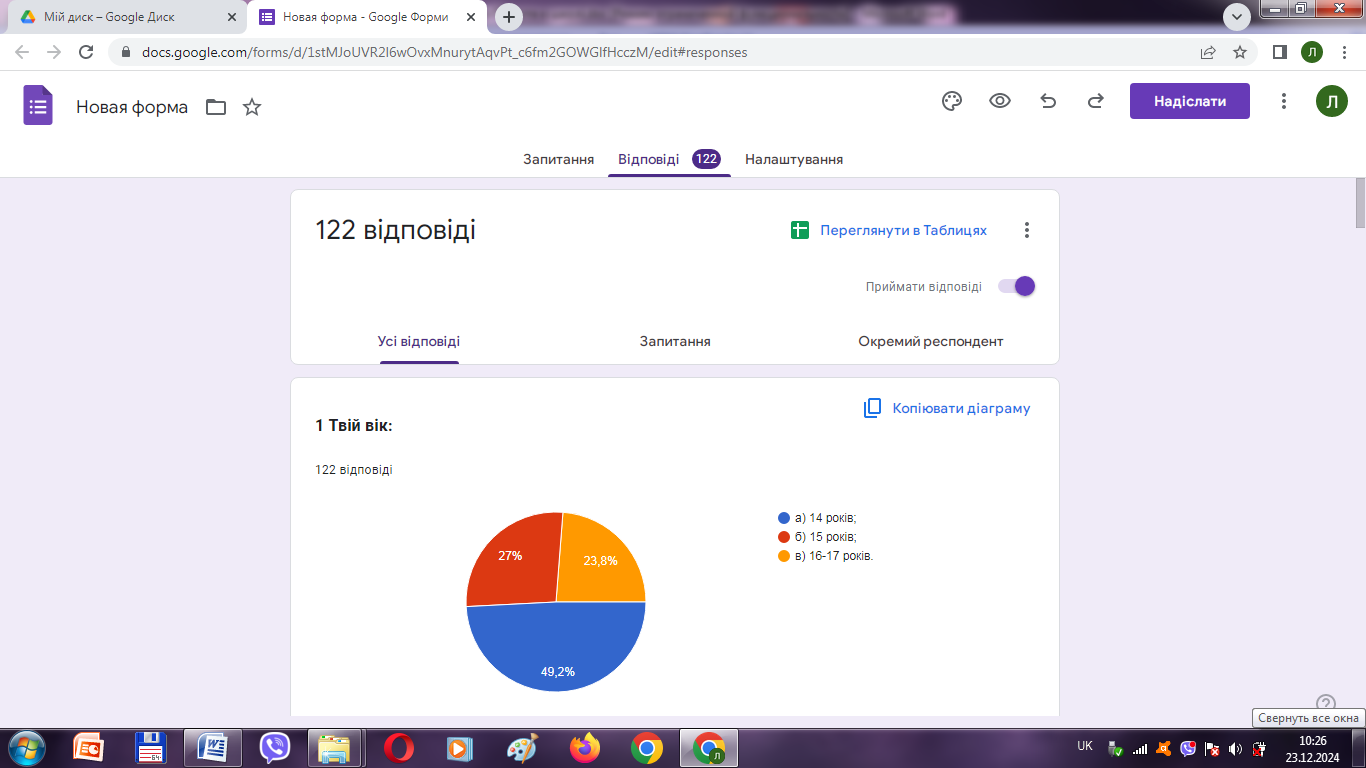 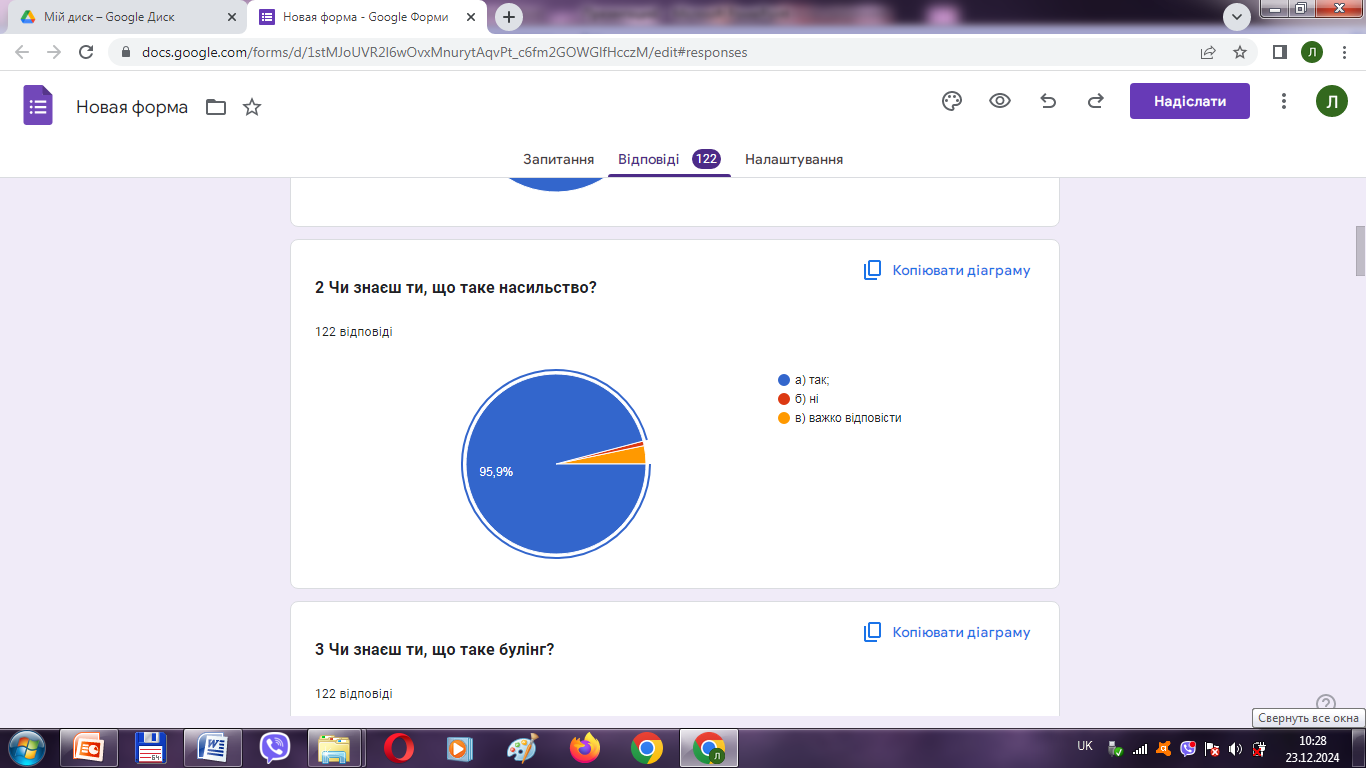 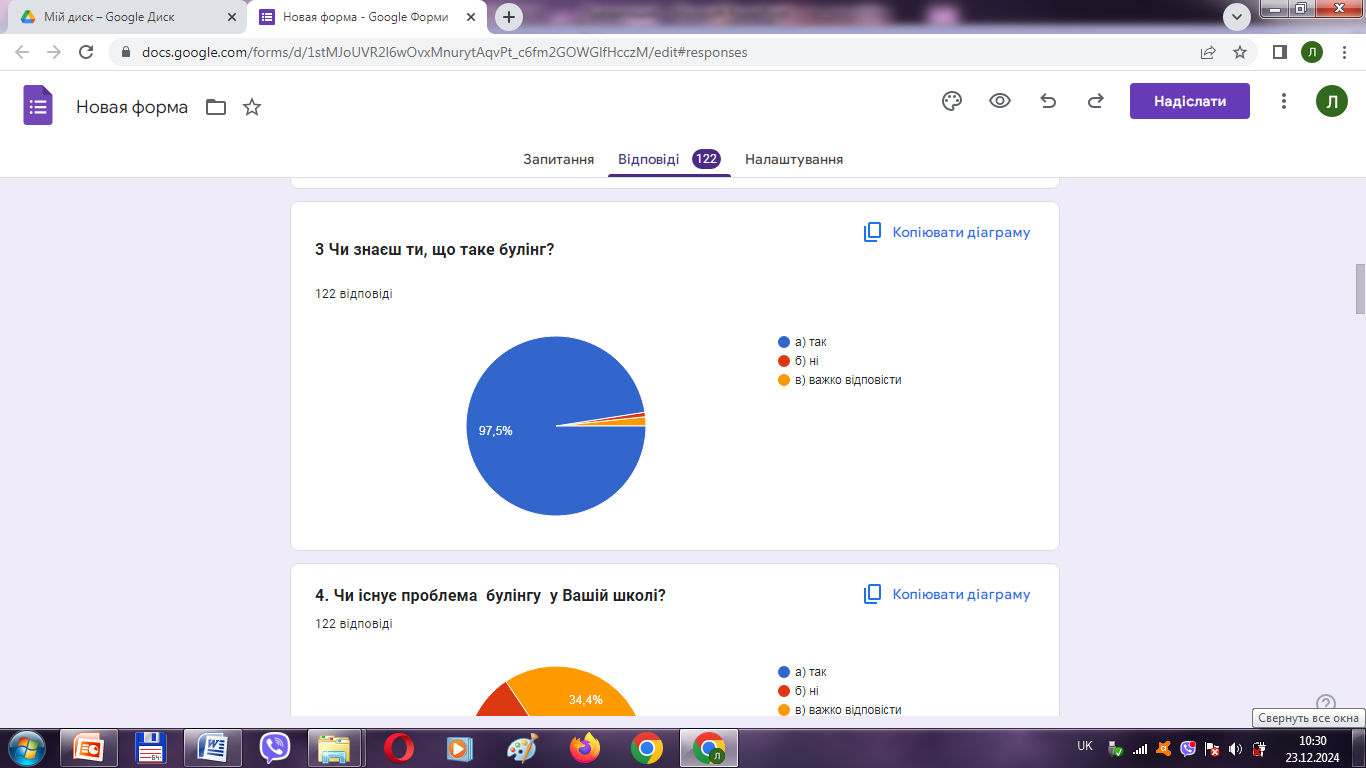 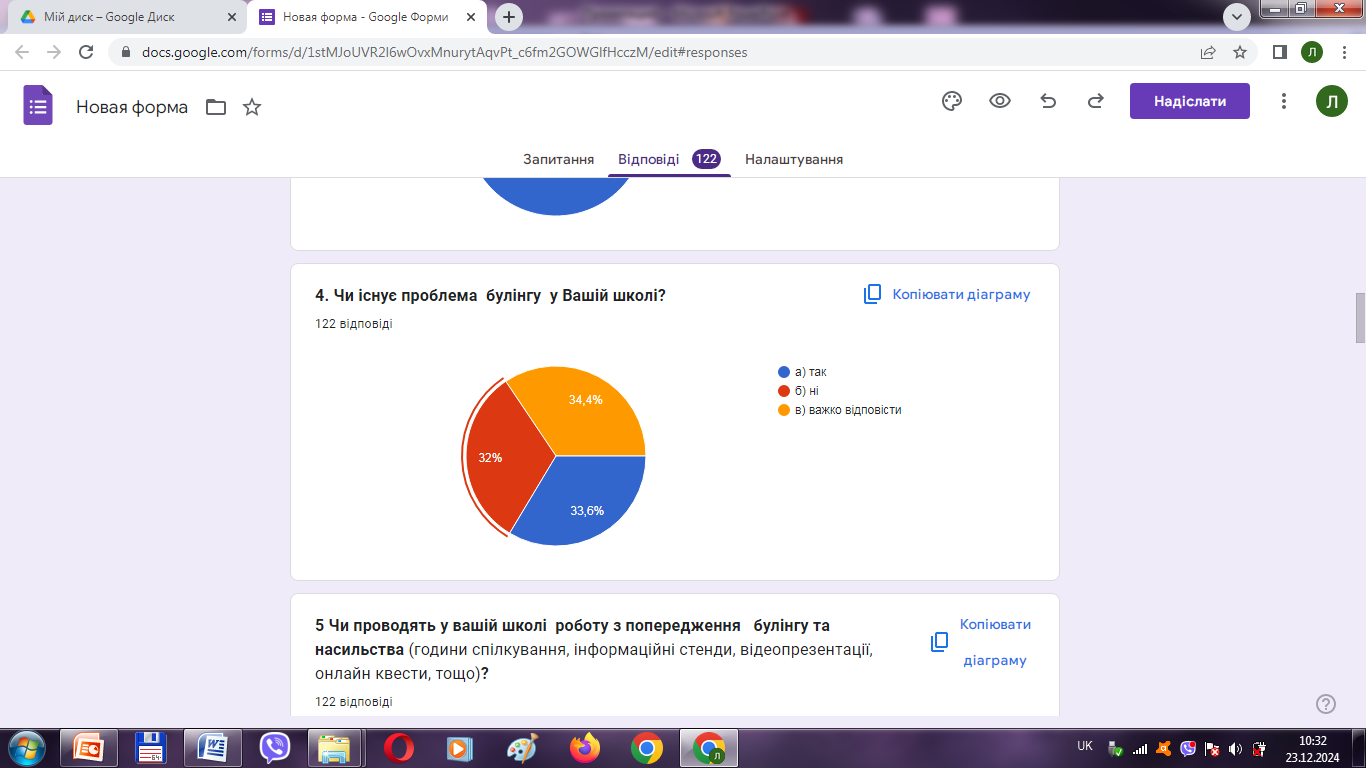 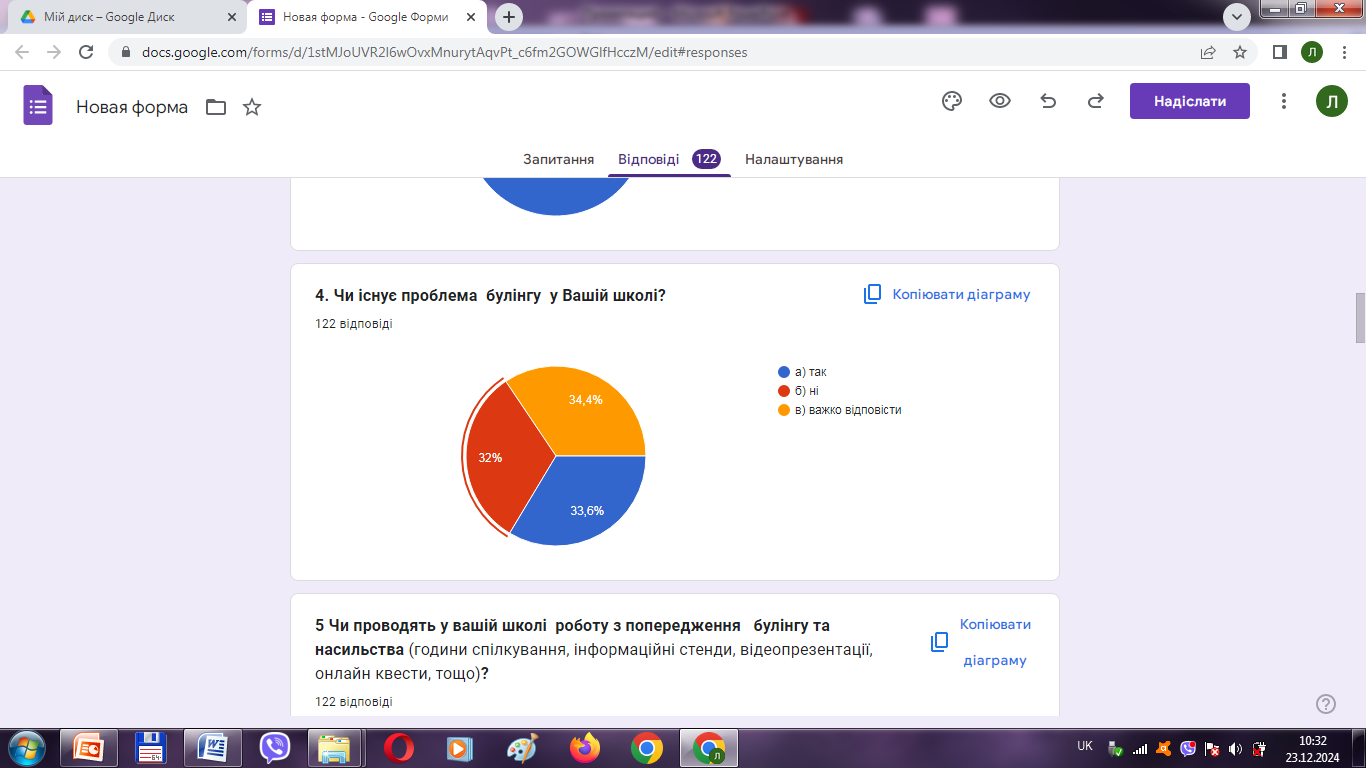 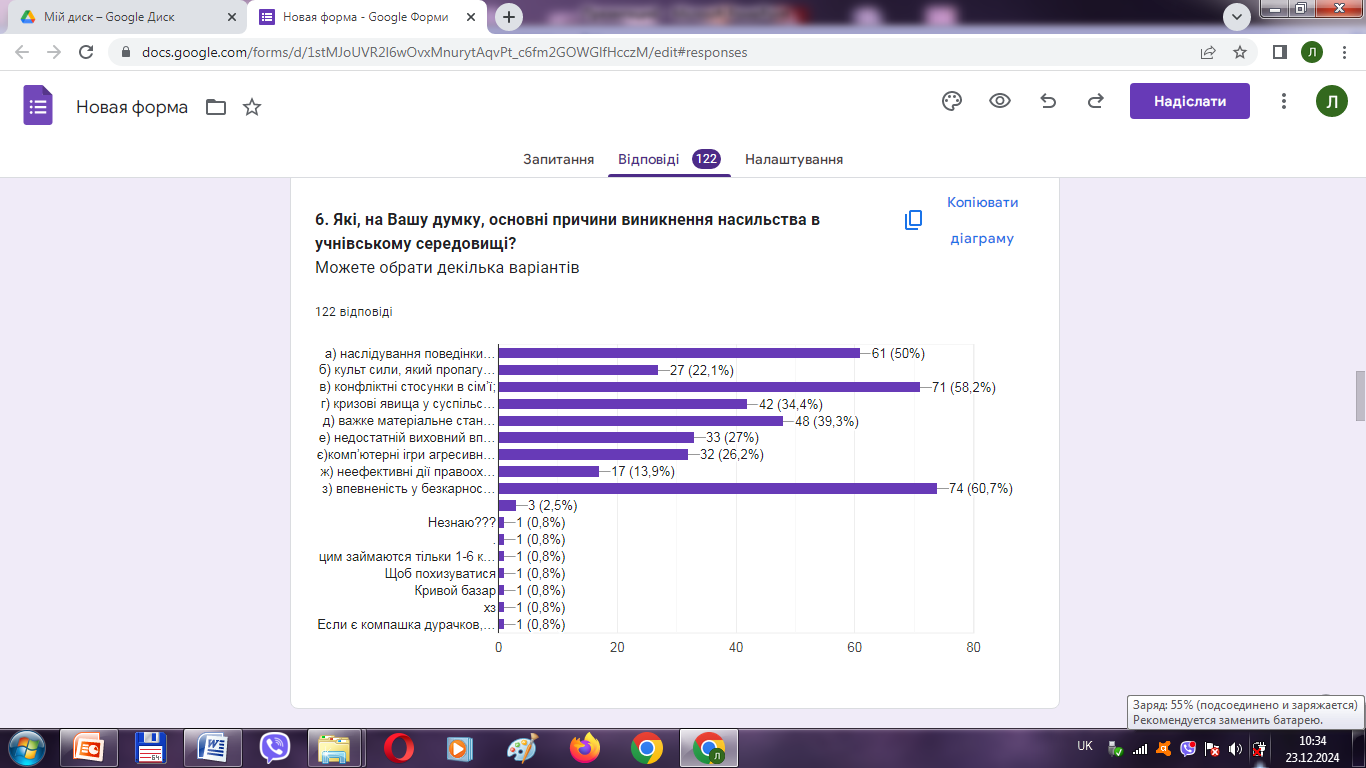 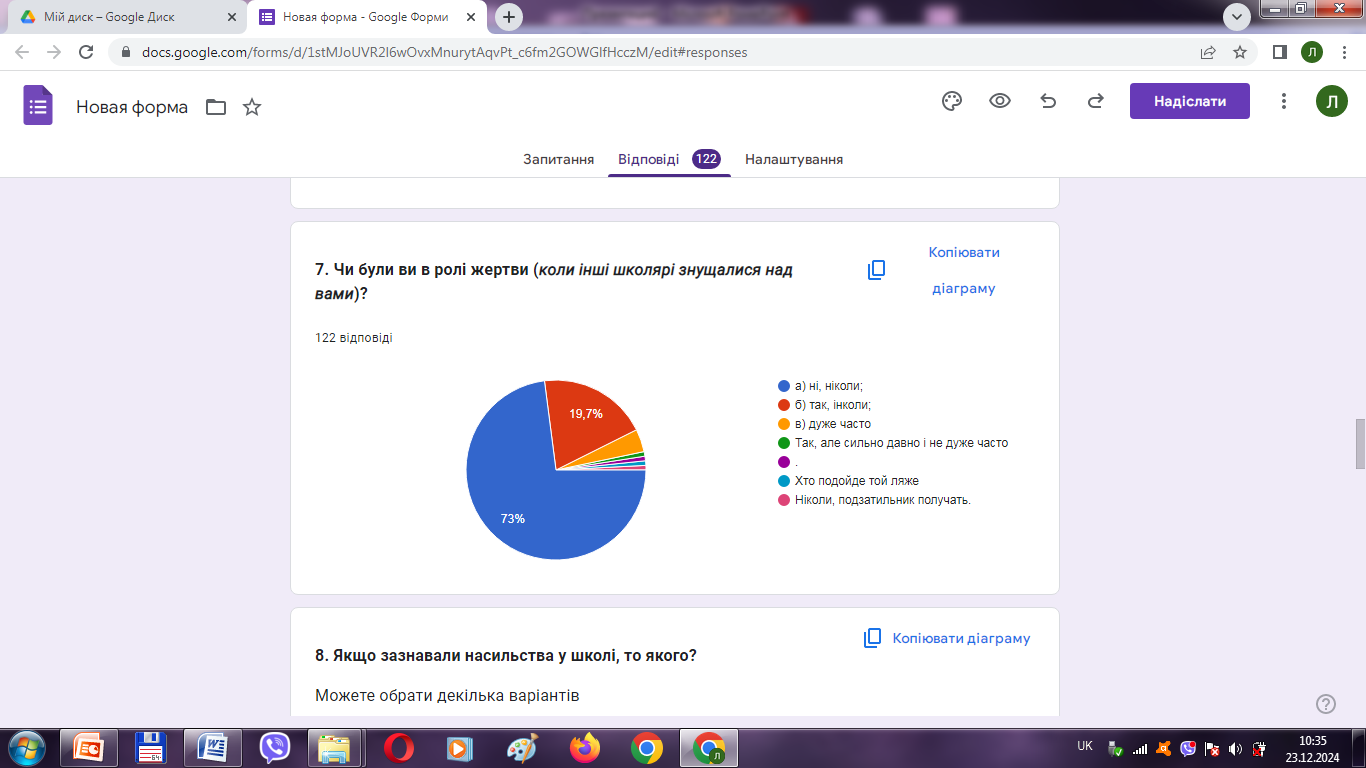 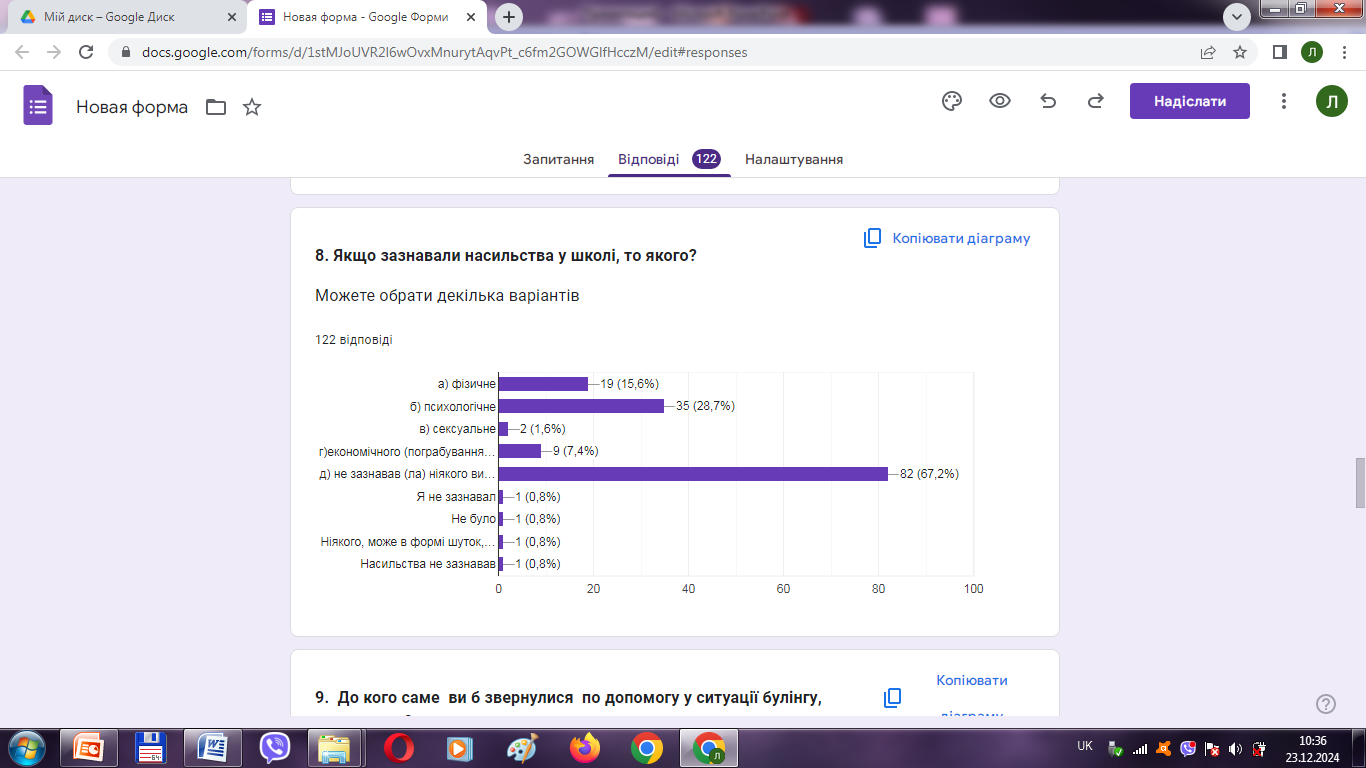 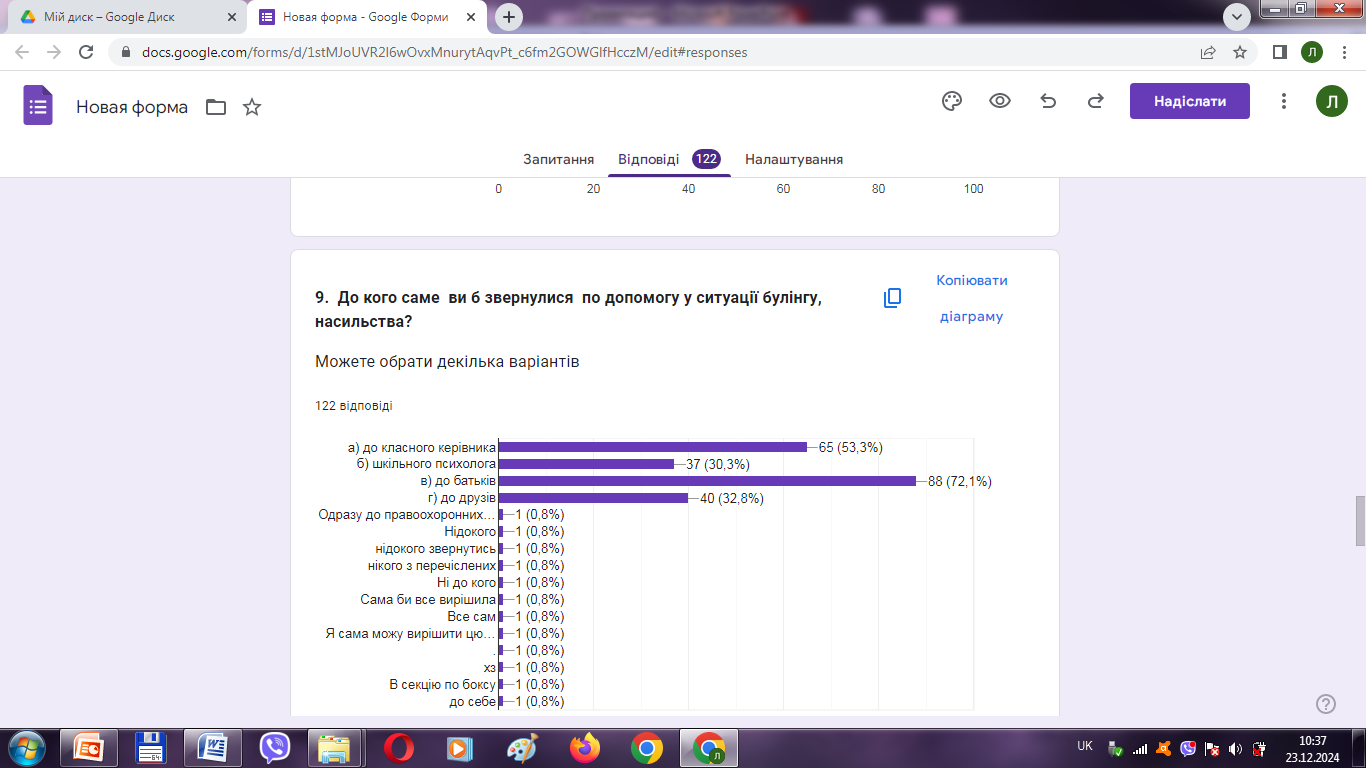 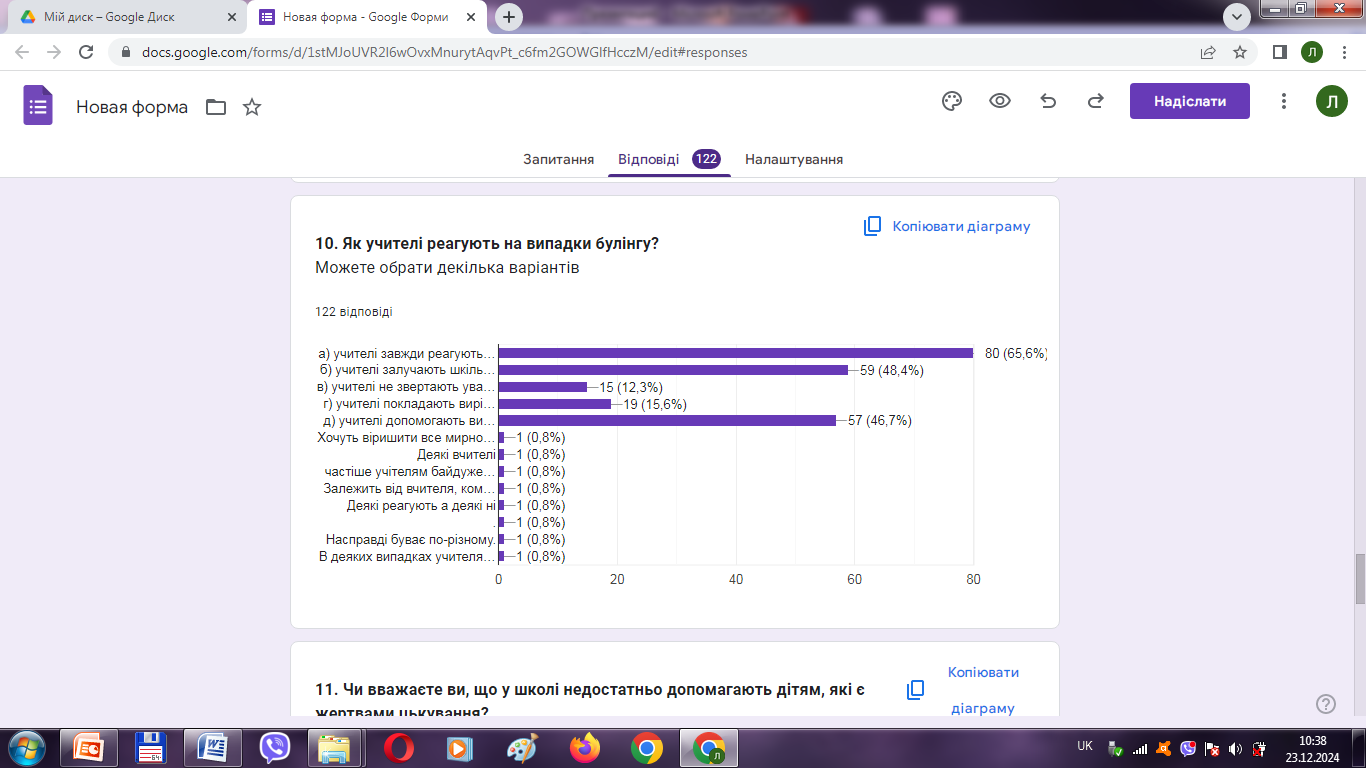 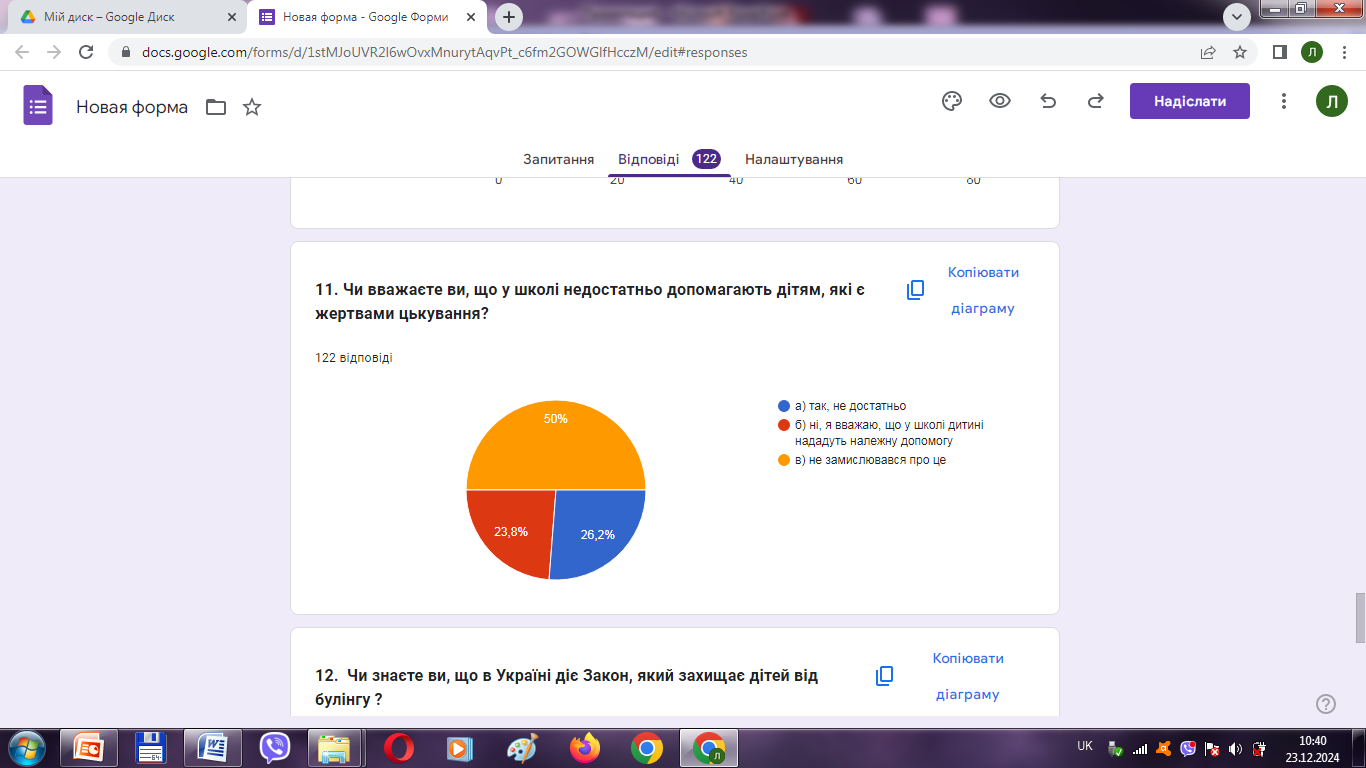 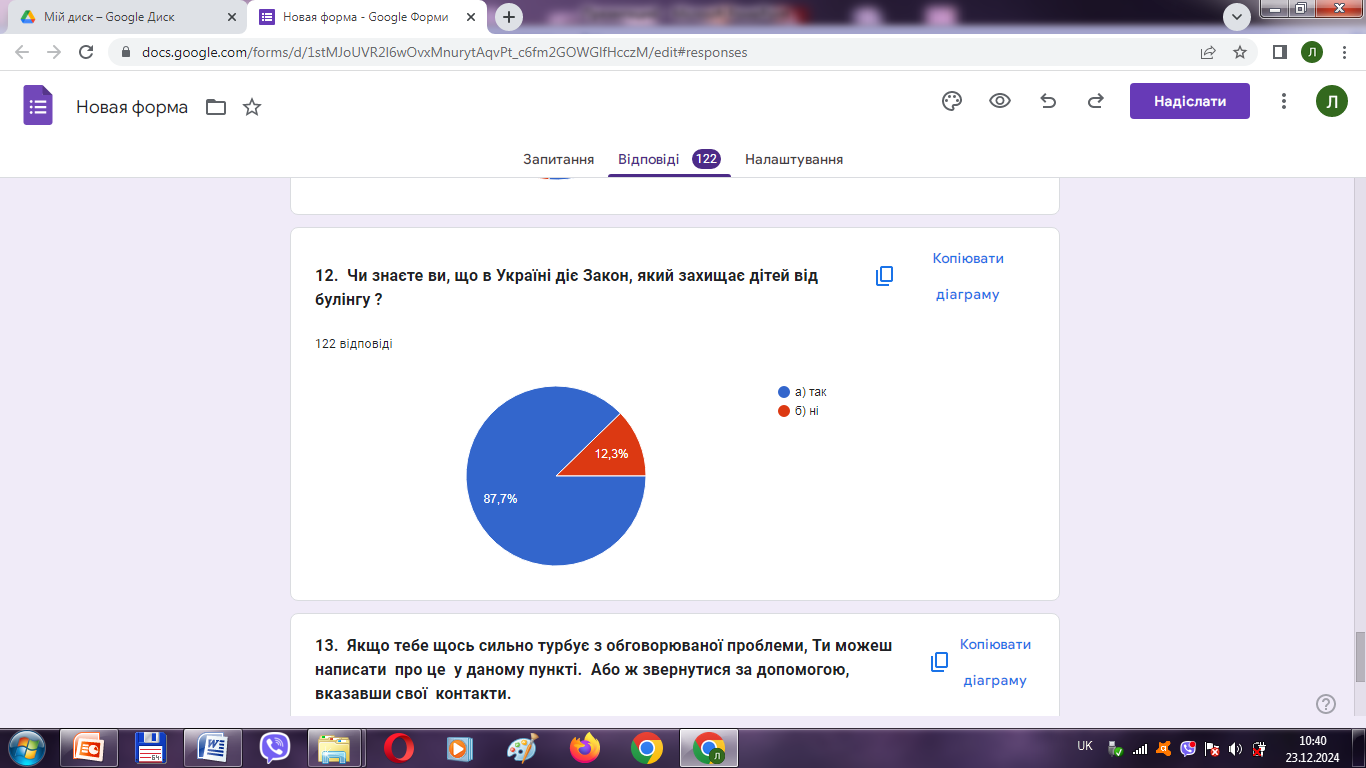 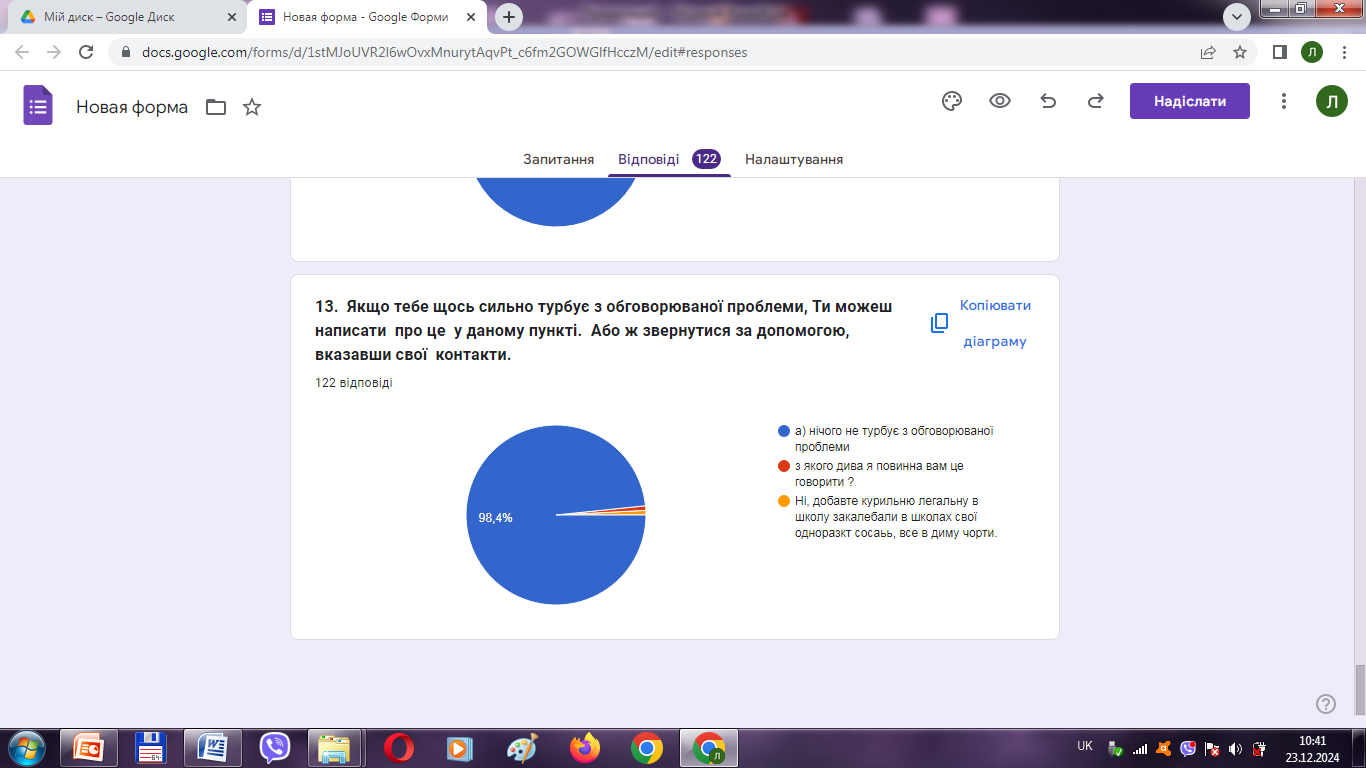